2025년 1학기 근무가능일정 (요일별)
Crew명 :
※ 근무가능 요일 오전/오후에 “O” 표기해서 회신부탁드립니다.
[예시]
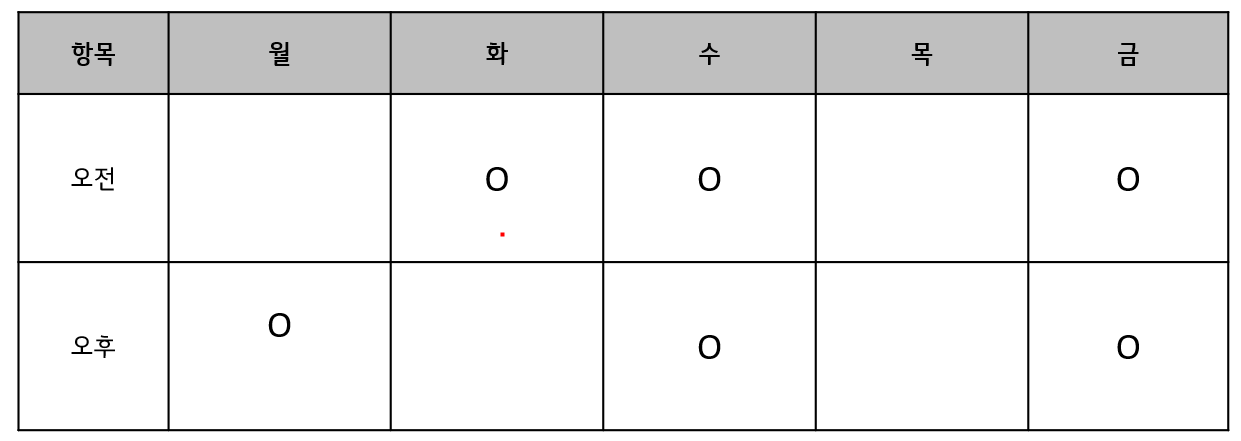 ※ 25년3월~6월 근무가능요일이며,    예측되는 가능 시간으로 넣어주세요. (추후 시간 재협의 예정)
※ 학기중 : 오전 근무 시간 09:00~12:00
                 오후 근무 시간 13:00~16:00
                  (단, 방학에는 30분 뒤 시작)